Summoning Primo: The Migration Experience of the University of Denver
Christopher C. Brown
Reference Technology Integration Librarian
University of Denver, Main Library
ELUNA Conference, Oklahoma City, OKMay 5, 2016
University of Denver
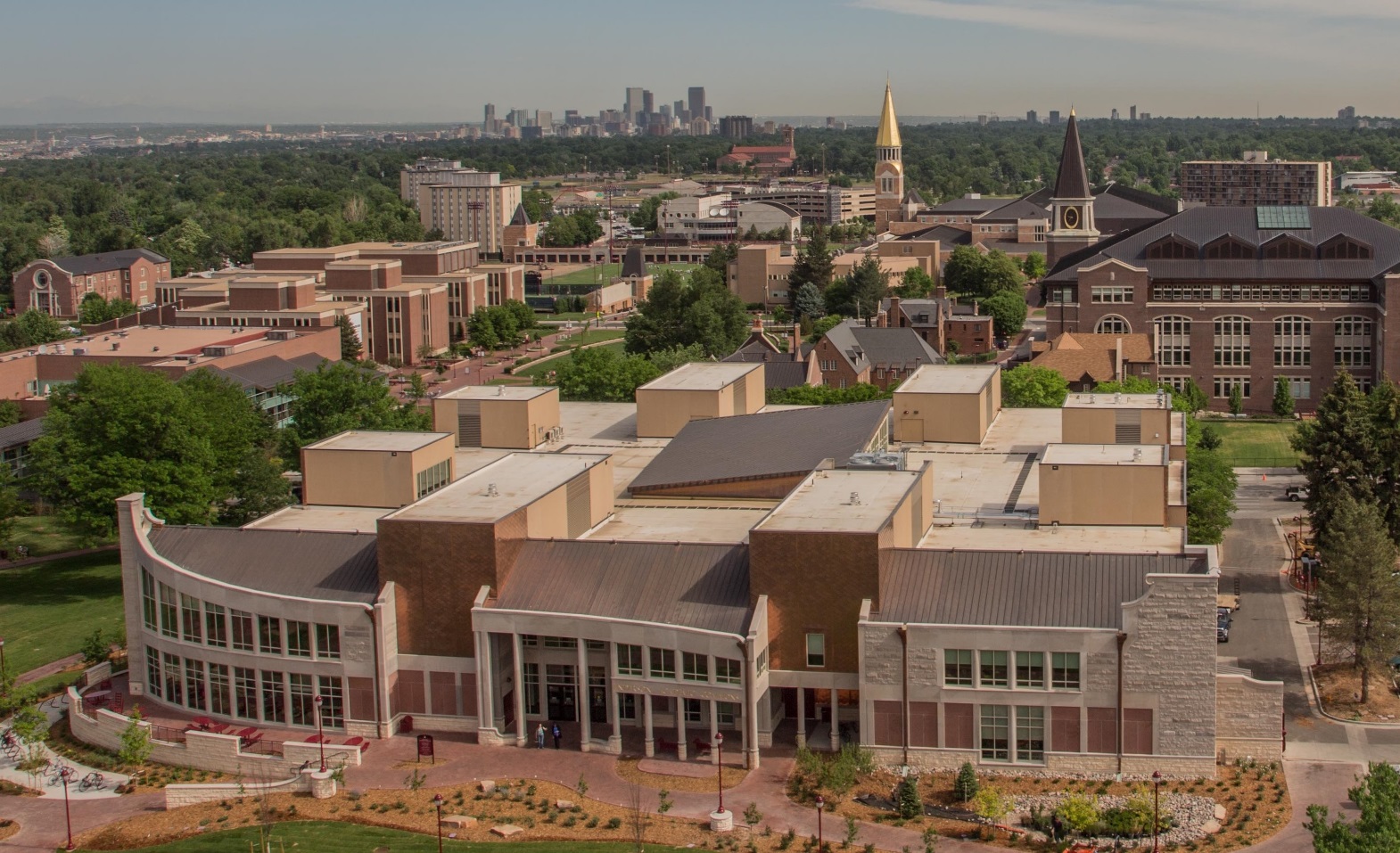 Private university in an urban residential environment
About 11,000 students, roughly 50/50 undergrad/grad mix
Back View: DU Library Discovery Landscape
Catalog – Innovative Interfaces, Inc.
Broadcast Search– ProQuest
Classic catalog
(1997-June 2016)
Webpac, Millennium, Sierra
360 Search
(2008-2010)
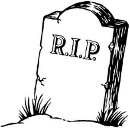 Discovery – ProQuest
Catalog records loaded into Summon, at first nightly, then weekly
Summon
(2011-June 2016)
Encore Next-gen catalog
(2008-June 2016)
University of Denver Library Discovery Layers
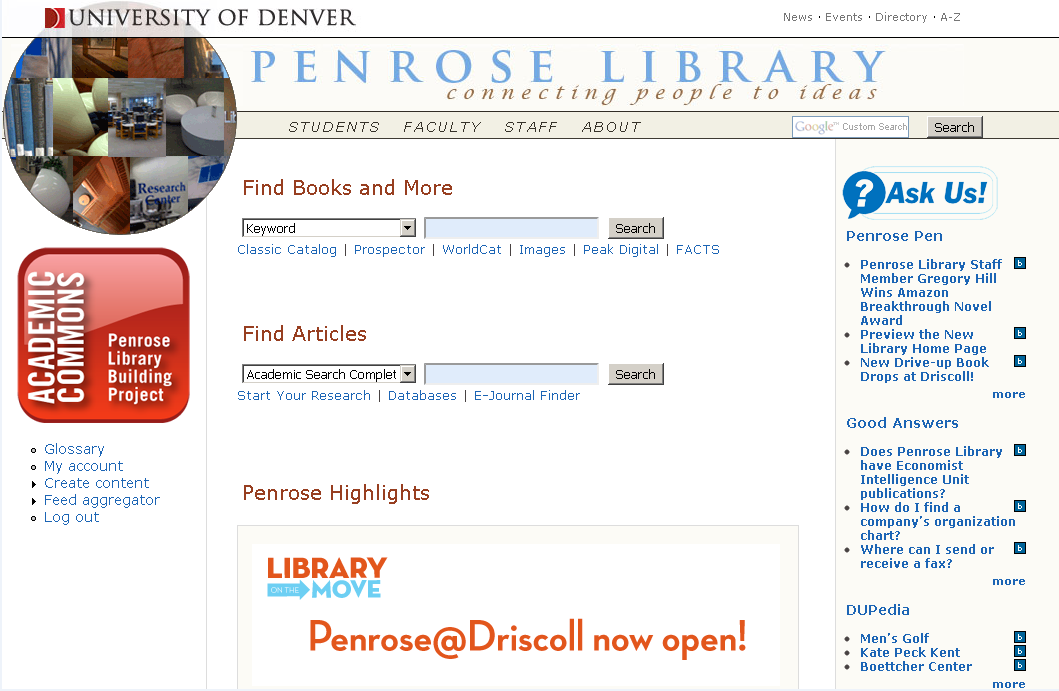 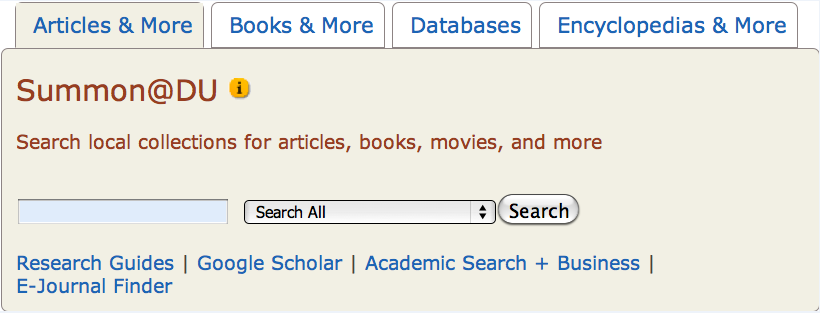 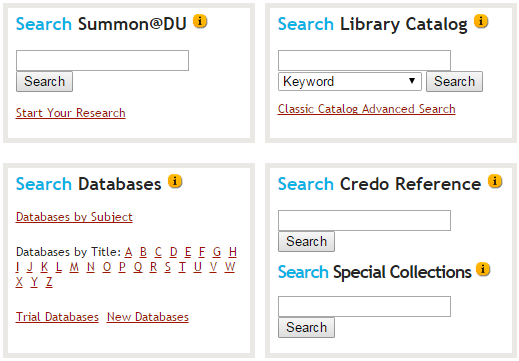 Next slide
Front View: Alternatives and Confusion
Encore has a nice next-gen interface, and is easier to locate library materials than Summon
Summon contains catalog records, but not easy to identify them within Summon
Classic view of catalog provides additional features and is preferred by some users
Our confusing boxes
Things to Love about Summon
Null Search Yields ResultsWe use this for tracking Summon growth
Records
Full Text
1.
Tracking Summon
1.
Tracking Summon
1.
Known Item Searching
Biasing of title and biasing of book format assist user in locating materials quickly
2.
Summon SidebarSidebar with OneClick works well for us
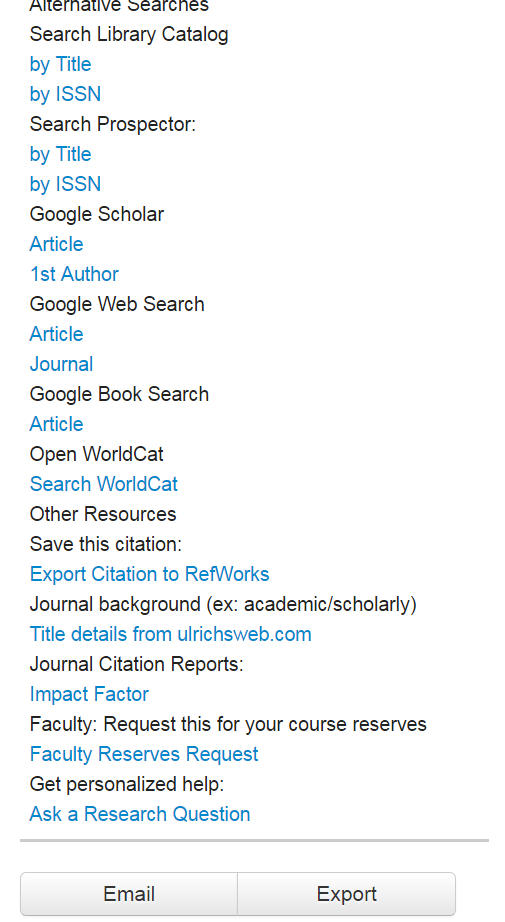 3.
Full Text Exposure
Information Access Anomaly
Breadth vs. Depth
Putting discovery tools to the test: Library of Congress
4.
The Information Access Anomaly
1  http://www.writersservices.com/wps/p_word_count.htm 

Q for thought: How do the differences in ratios affect search strategies?
4.
Relevance vs. Discovery
Higher Relevance
Higher Discovery
Metadata
Full Text
4.
Unique Library of Congress TrialsUnique testing experience in 2012
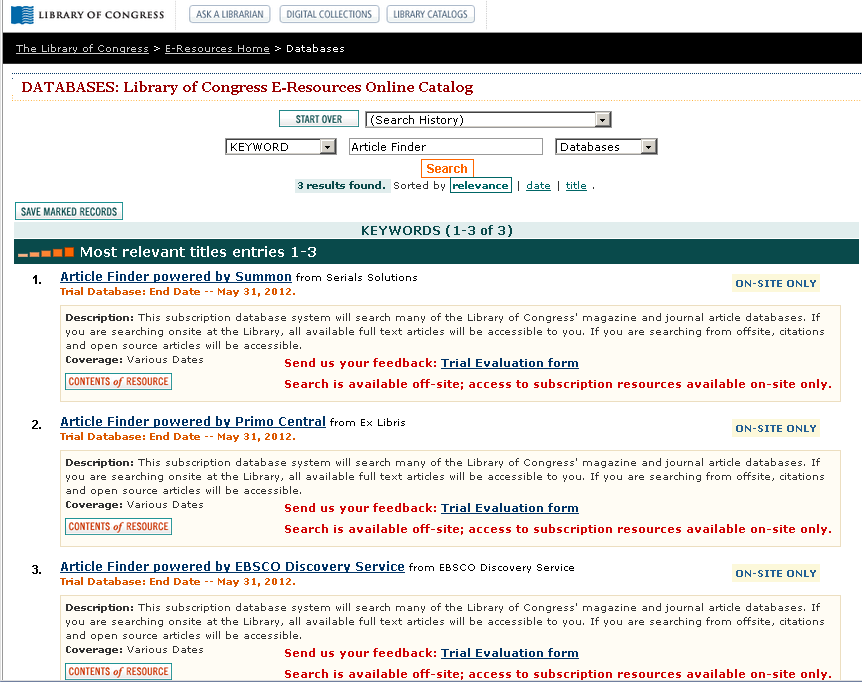 4.
Library of Congress Trials (2012): My Conclusions
Summon allows users to see all available content, but EDS and Primo Central do not. Thus, we need to do a search that pulls up something. For this comparison I searched on the word “states.”
4.
EDS has more A&I sources
Summon has more FT
Full Text Depth: HathiTrust Behind the Scenes
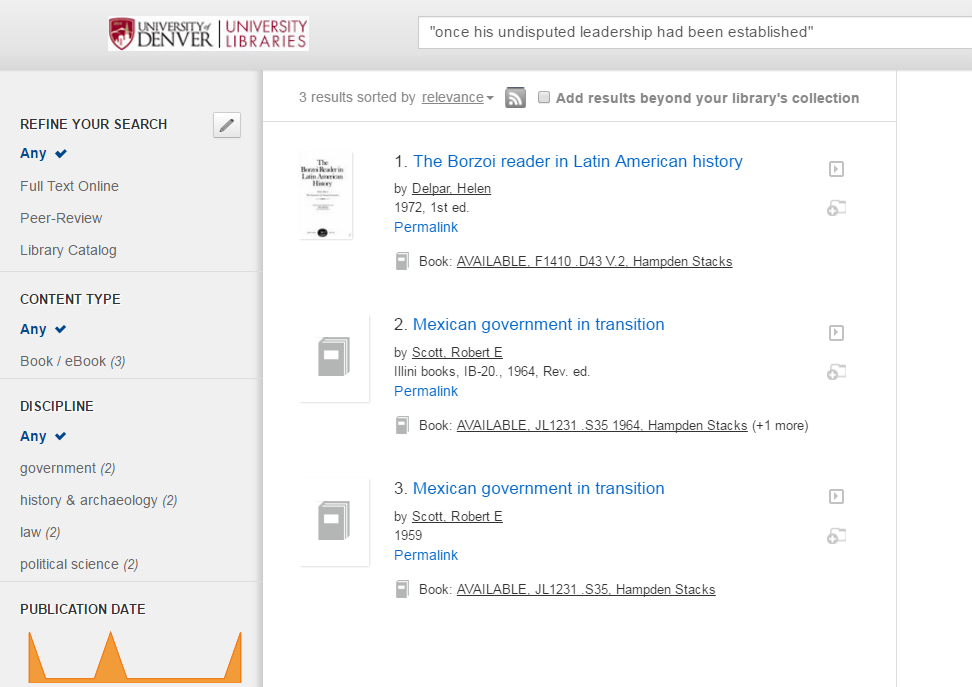 Summon can (optionally) search HathiTrust (not just public domain), but does not show keywords in context.
Users are perplexed as to why results appear.
Yet, this is the right direction for a discovery tool.
Google Books can be sometimes be used to discover exact page references.
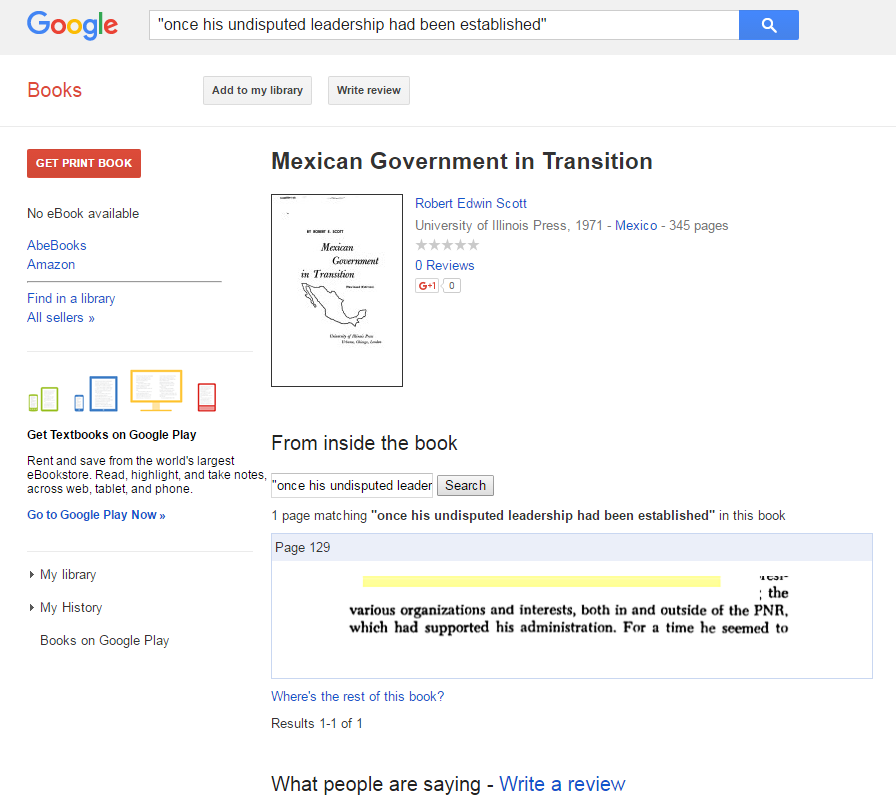 4.
Scrolling Results (200) – Rather than Pages
5.
Database Recommender
6.
Discipline Facet – better than Subject
7.
Ulrichsweb improves peer reviewed journal identification
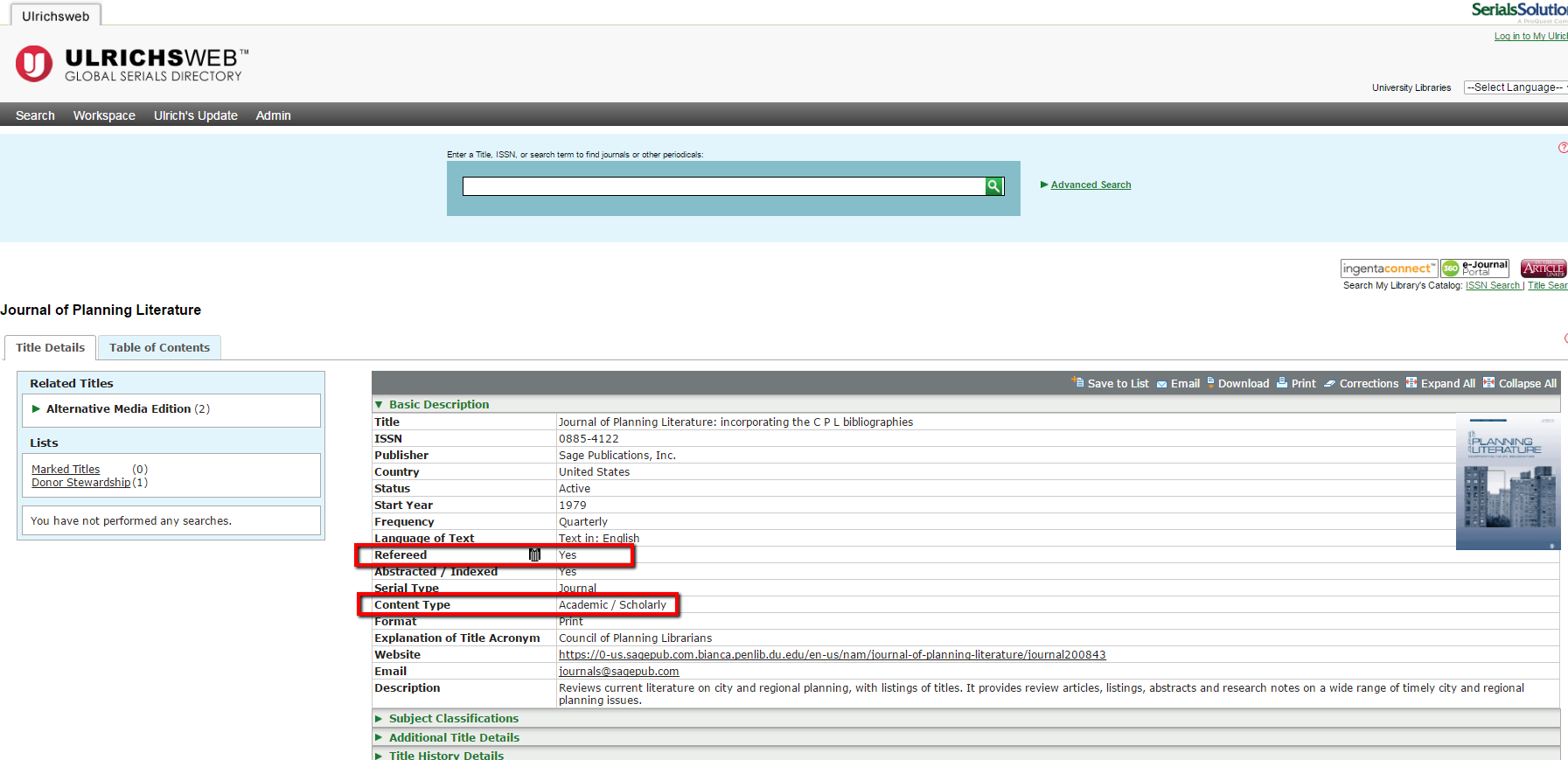 8.
Primo – Out of the Box
Primo Mock-up – for July 2016 rollout
Testing the Differences of FT Exposure
Search 1
Summon
Primo
Search 2
Summon
Primo
Primo Concerns
Result sets are not as robust. Reasons may include breadth of indexing (number of database exposed), ratio of A&I to FT results, and depth of FT indexing.
Full text of content is not exposed enough. Need greater exposure of open source, licensed, and ebook content. Working with Summon people to integrate their successes into Primo would be a step in the right direction.
Not having the link resolver sidebar will be a setback. I got addicted to it and want it back ASAP. 
Known item searching seems irregular. Need to bias the title and bias the book format.
Questions?
Chris Brown – Reference Technology Integration Librarian
christopher.brown@du.edu 
(303) 871-3404
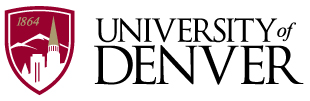